演題番号
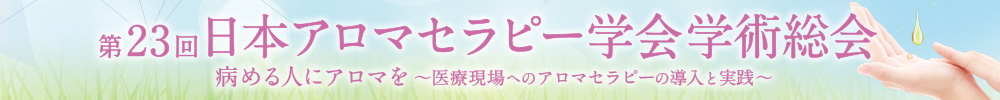 （注）このバナーは削除しないでください
メールに記載の演題番号を
入力してください
演題タイトル、キーワード、筆頭演者名、共同演者名、所属機関
を入力してください。レイアウトは自由です。